HAJEE KARUTHA ROWTHER HOWDIA COLLEGE
 UTHAMAPALAYAM




DEPARTMENT OF BIOCHEMISTRY

NAME	: v.valavanthal
STAFF CODE: TNMK021SFT145 
COURSE NAME: clinical biochemistry
COURSE CODE: 17UBCe61
TOPIC: disorder of PLASMA PROTEIN
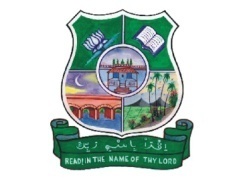 Disorder of Plasma
 protein
Plasma protein:
There are albumin two main types of plasma
 proteins our blood;
     * Albumin
     * Globulin
The levels of albumin and globulin in your blood
May rise or fall if you have certain conditions.
A Plasma protein test can detect an underlying
 condition by measuring these protein levels.
A. Albumin:
 Which has many important roles, such as
Providing amino acids for your body tissues
and stopping fluid leaks.

 Normal range:

Normal range is about 3.4 to 5.4 g/d.
Sources of albumin:
   Albumin is present in many animal
products. These include:
Beef
Milk
Cottage cheese
Eggs
Fish
Greek yogurt
Disorder of plasma protein:
  Hypo albuminemia
Hypo albuminemia occurs when levels in 
the blood are very low. Albumin is a blood
protein  that  makes up a significant portion of
the blood plasma.
Plasma is the liquid portion of the blood 
that holds the proteins and blood cells.
As the main protein in blood plasma, albumin
plays a role in many function, including
     * Maintaining pressure in the blood vessels.
     * Transporting substances, including hormones
and medications.
Albumin binds to many of these substances, 
Including hormones and some drugs, to help 
Them travel through the body. So when albumin
levels are low, the blood may not be able
to transport essential materials effectively.
Causes:
Liver failure
Heart failure
Kidney damage 
Protein losing enteropaty 
malnutrition
Symptoms:
Excess protein in the urine shown by
 a urine test.
Fluid retention that causes swelling, 
Especially of the feet or hands.
Signs of jaundice, including yellow 
skin or eyes.
Feelings of weakness or exhaustion.
Rapid heartbeat. 
Vomiting, diarrhea, and nausea.
Appetite changes.
Diagnosis:
Serum albumin test.
Micro albuminuria test is also sometimes 
called the albumin to creatinine (ACR) test.
C-reactive protein(CRP).
Complications:
Obstructive pulmonary disease (COPD) and
Respiratory failure
Other complications include:
         pneumonia
         muscle damage
Treatment:
Blood pressure medication for people with kidney
 disease or heart failure.
Lifestyle changes, particularly avoiding alcohol in
people with lived disease.
Medications to manage chronic gastrointestinal
disease or reduce inflammation in the body.
Medications, such as antibiotics, if a person has
Hypo  after a severe burn.
Dietary changes to reduce the severity of heart 
or kidney disease.
B. Globulins:
 Globulins and protein-carbohydrate compounds
Known as glycoprotein.
Which helps support your immune system, 
blood clotting, and other vital function.
There are four basic groups of globulin proteins 
known as the alpha-1, alpha-2, beta and gamma
proteins. These are used to help transport proteins
 through the lipoproteins and assisting the blood
 in clotting. They also act as  plasma cells which
 indicate whether there is an antibody deficiency
 in the blood stream.
Globulin levels:
Globulin levels are normal; you will
have total level of 6.0-8.4 gm/dl. of protein
in the blood stream.
Ideally, this level will gall at 7.5 g/dl.
This should be comprised approximately
of 2.5-3.5 gm/dl of globulin.
Ideally, albumin levels will fall at4.5-5/100ml,
alpha globulin levels will remain at 2-3 g/l 
and beta globulin levels will fallat7-1.0 g/l.
Low globulin levels:
   If the globulin levels fall below this normal 
range, it can be a sign of several serious
Health conditions.
Renal disease
Hepatic dysfunction
Celiac disease
Inflammatory
Acute hemolytic bowel disease (IBD)
Agammaglobulinemia
Hypo gammaglobulinemia can cause the globulin levels to drop
High globulin levels:
   Those with high globulin levels may be
suffering from
Leukemia or other bone marrow disorders
Auto immunity diseases such as
Lupus or collagen diseases
Chronic inflammatory diseases
Syphilis
Liver disease 
Rheumatoid arthritis
Ulcerative colitis
Kidney disease
REFERANCE:
Physiological Chemistry – Hawk’s
Practical Clinical Biochemistry – Harold Varley, Fourth edition.
Clinical Biochemistry – Tietz.